THE PRECISION HAND MITRE SAW - EXAMINATION QUESTIONS
www.technologystudent.com © 2022  V.Ryan © 2022
WORLD ASSOCIATION OF TECHNOLOGY TEACHERS	https://www.facebook.com/groups/254963448192823/
HELPFUL LINK:	https://technologystudent.com/equip_ﬂsh/mitres1.html
1. Brieﬂy describe the function / purpose of the Precision Hand Mitre Saw.	4 marks
2. Label the parts of the mitre saw, identiﬁed by the arrows.
8 marks
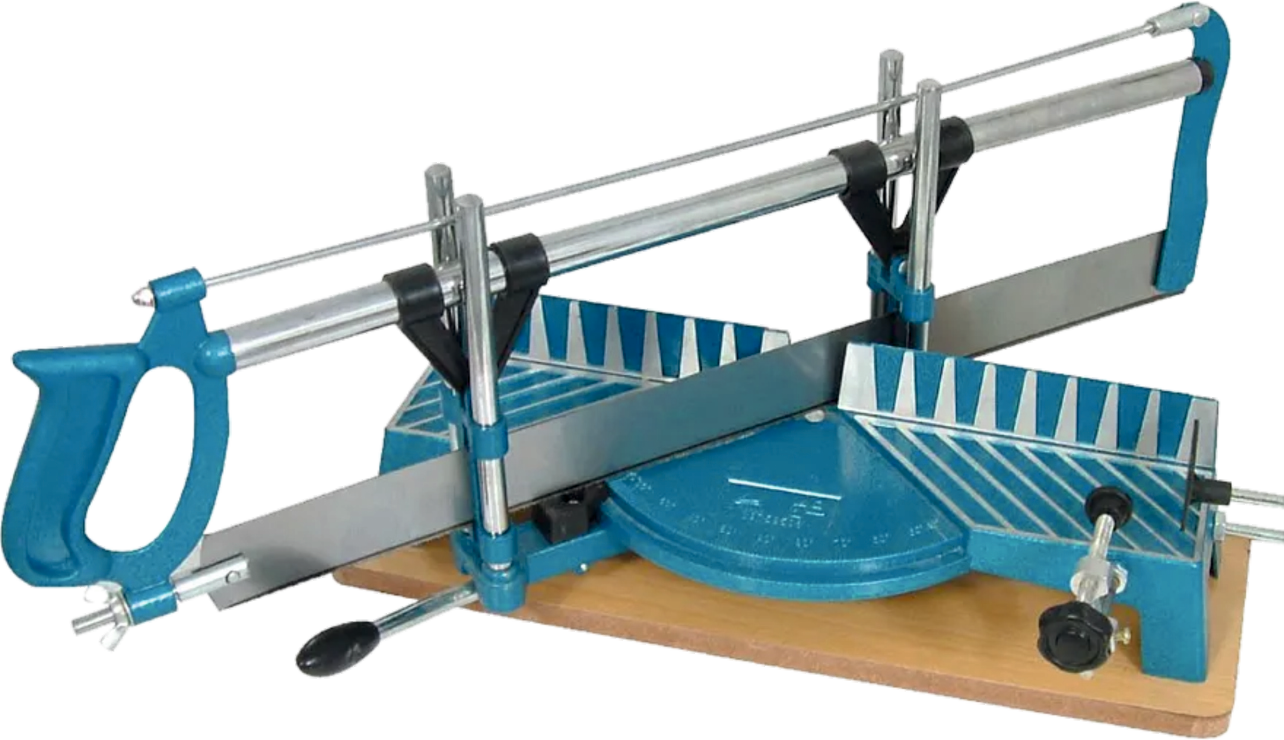 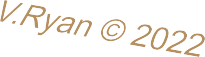 THE PRECISION HAND MITRE SAW - EXAMINATION QUESTIONS
www.technologystudent.com © 2022  V.Ryan © 2022
WORLD ASSOCIATION OF TECHNOLOGY TEACHERS	https://www.facebook.com/groups/254963448192823/
HELPFUL LINK:	https://technologystudent.com/equip_ﬂsh/mitres1.html
3. Brieﬂy describe how the Precision Hand Mitre Saw is used. Make reference to the diagram below, to support your answer.	6 marks
INDEX FINGER POINTING DOWN THE FRAME
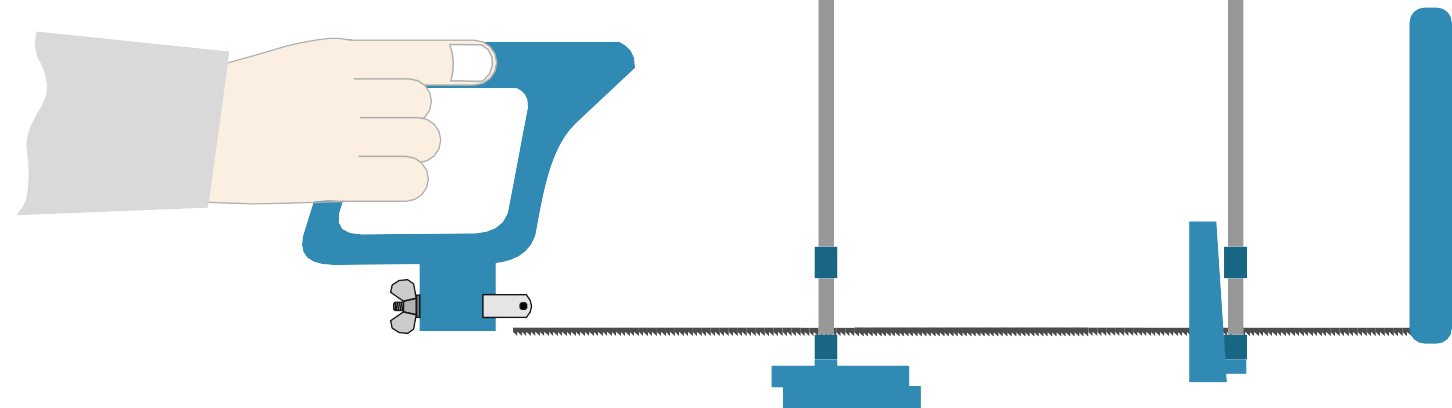 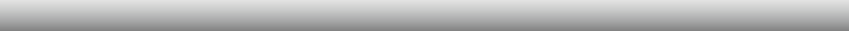 V.Ryan © 2022
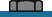 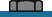 BLOCK ADDED (FOR SECURING IN VICE)
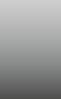